Ch 18 – Sexually Explicit Material in Contemporary US
There is not a consensus as to what constitutes erotica, pornography, and obscenity because these are subjective terms.

Erotica: sexually explicit material that can be evaluated positively. Often involves mutuality, love, respect, affection and balance of power and may even be considered to have artistic value.
What is pornography?
Pornography
pornography represents sexually explicit material that is generally evaluated negatively and might depict anything that depicts sexuality and causes sexual arousal in the viewer. Greek: ‘porne’ meaning prostitute and ‘graphos’ meaning depicting.
Obscenity generally implies a personal or or societal judgement that something is offensive; comes from Latin word for filth. Often involves violence or degradation. 
The term sexually explicit material is the more neutral term.
Material such as photographs, videos, films, magazines, and books whose primary themes, topics or depictions involve sexuality that may cause sexual arousal; the genitals, or intimate sexual behavior is usually shown.
The viewing of sexually explicit materials is becoming more common.

Nonrandom sample showed (2008): 75% of men and 41% of women had intentionally viewed erotic images or films online.
More women than men reported benefits like improving relations with current  partner, such as being open to new things, making it easier to talk about they want, and watching together to enhance arousal.
Compared with women, men (16%) gained a solitary benefit (women: 14%)
Women more likely to report than men: 
Watching online pornography decreased the amount of sex they had (12% vs 9%)
That online pornography was likely to make their partner more critical of them (9% vs 2%)
Mainstream or pornographic?












Who is the intended audience?
Mainstream blurring the lines
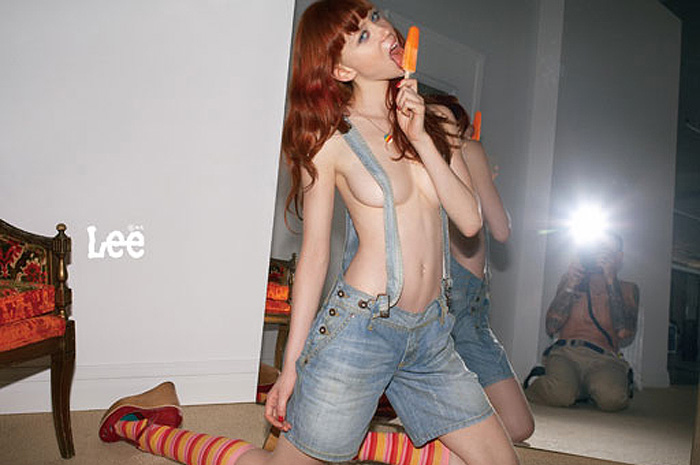 [Speaker Notes: http://www.rollingstone.com/movies/pictures/barely-legal-30-nearly-pornographic-mainstream-films-20140318/strangers-by-the-lake-2013-0650825]
People who read or view sexually explicit material recognize it as fantasy. A release from everyday lives.
It’s a source of sexual information and knowledge and sensation.
It enables people to rehearse sexual activities and it is safer sex.
How people use SEM
Some argue it is a sex discrimination against women as it portrays them in a degrading and dehumanizing context.

Others argue that feminists against it have an antisex bias.
Feminists on Pornography